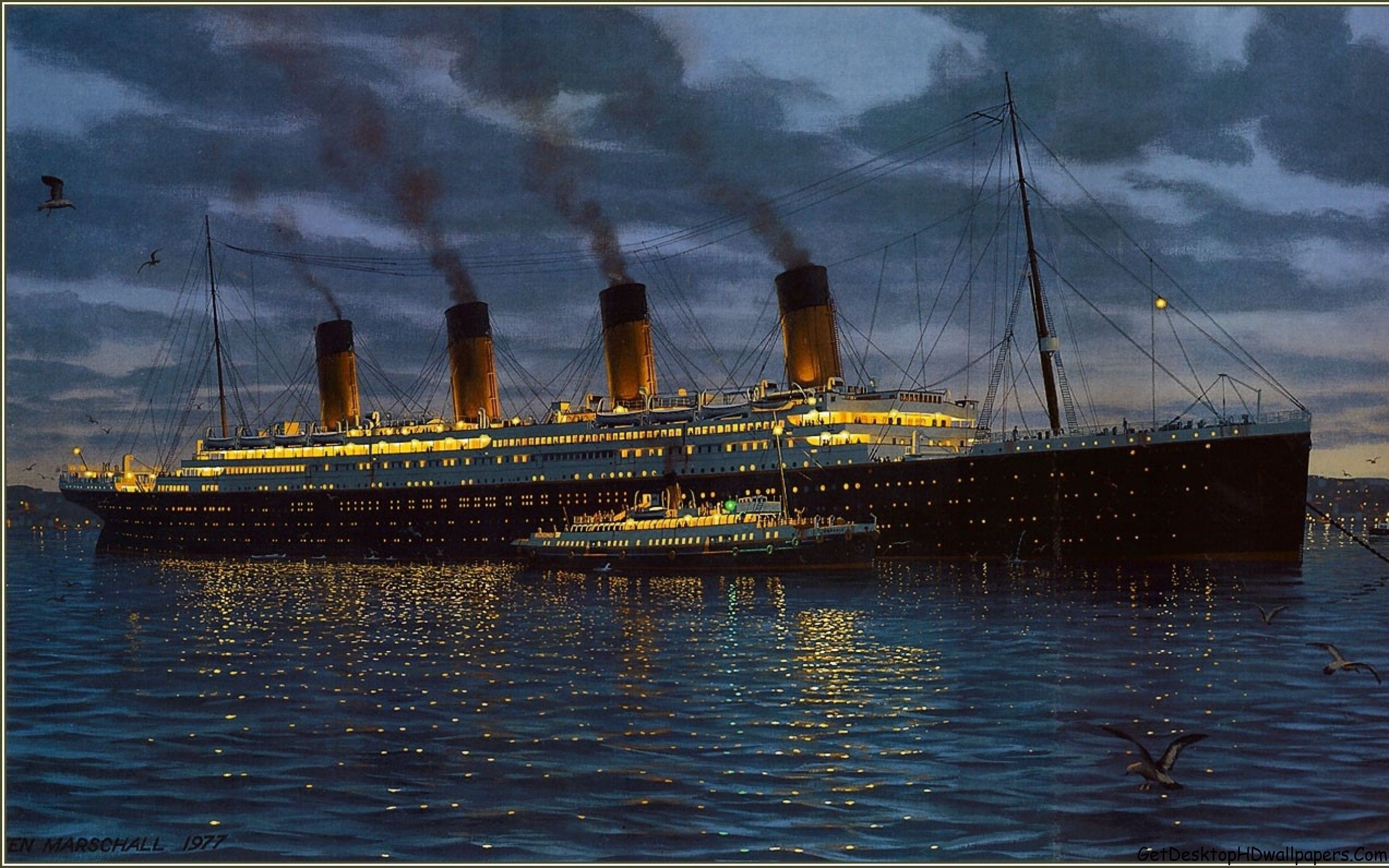 LO: predictions
Monday 4th January 2021
Don’t forget to add WHY you think this- EVIDENCE!
Predictions about the cover...
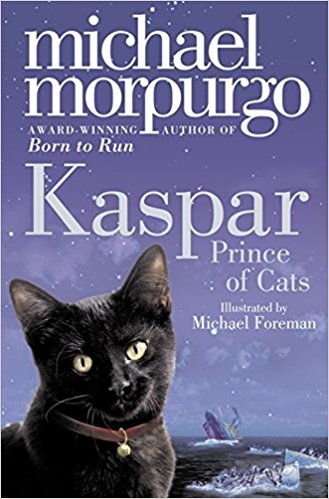 I wonder if

Perhaps the ship 

‘Prince’ makes me think of…

Maybe the cat represents 

I think that

In my opinion…

The colour scheme suggests...

I already know … therefore …
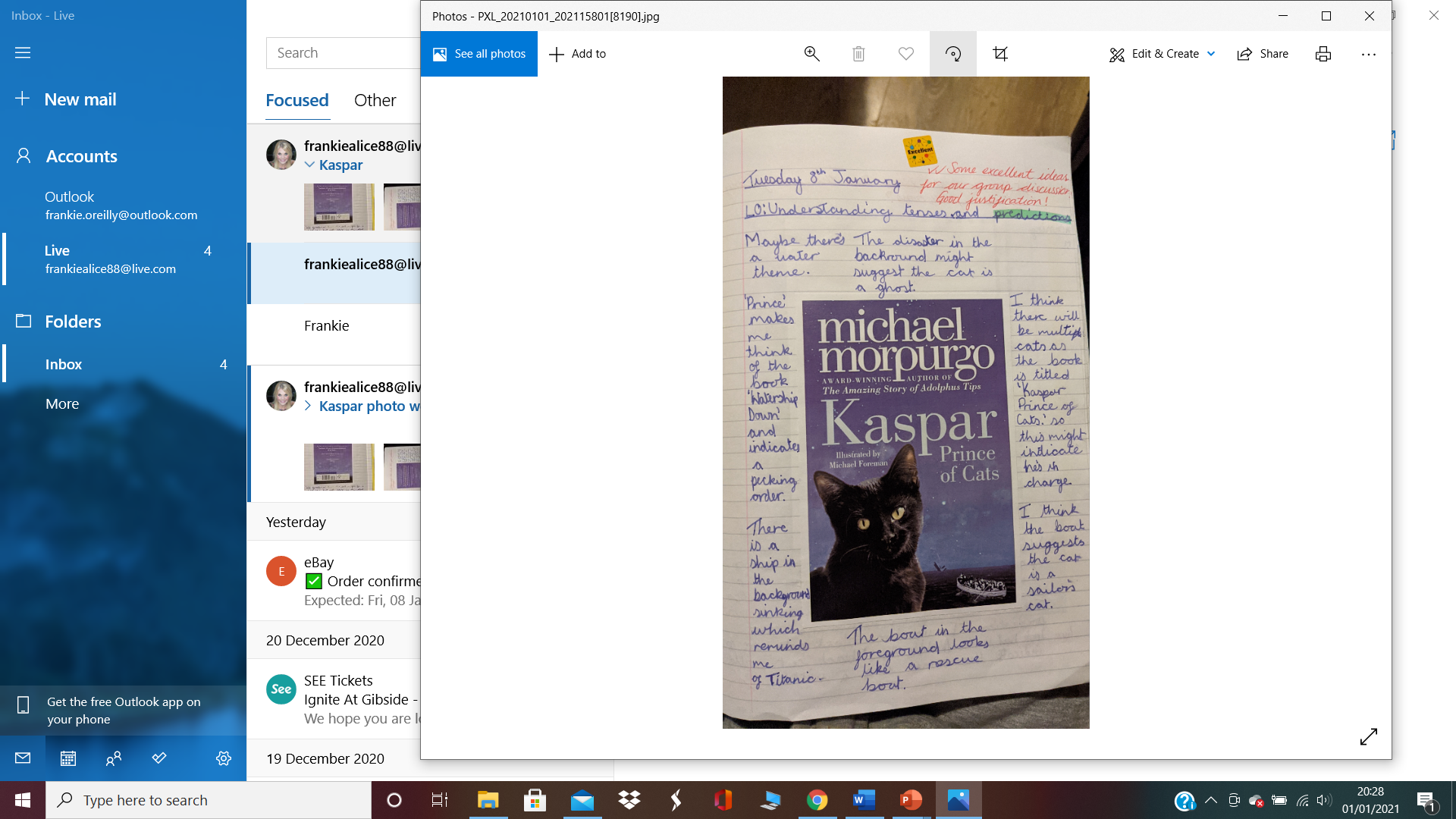 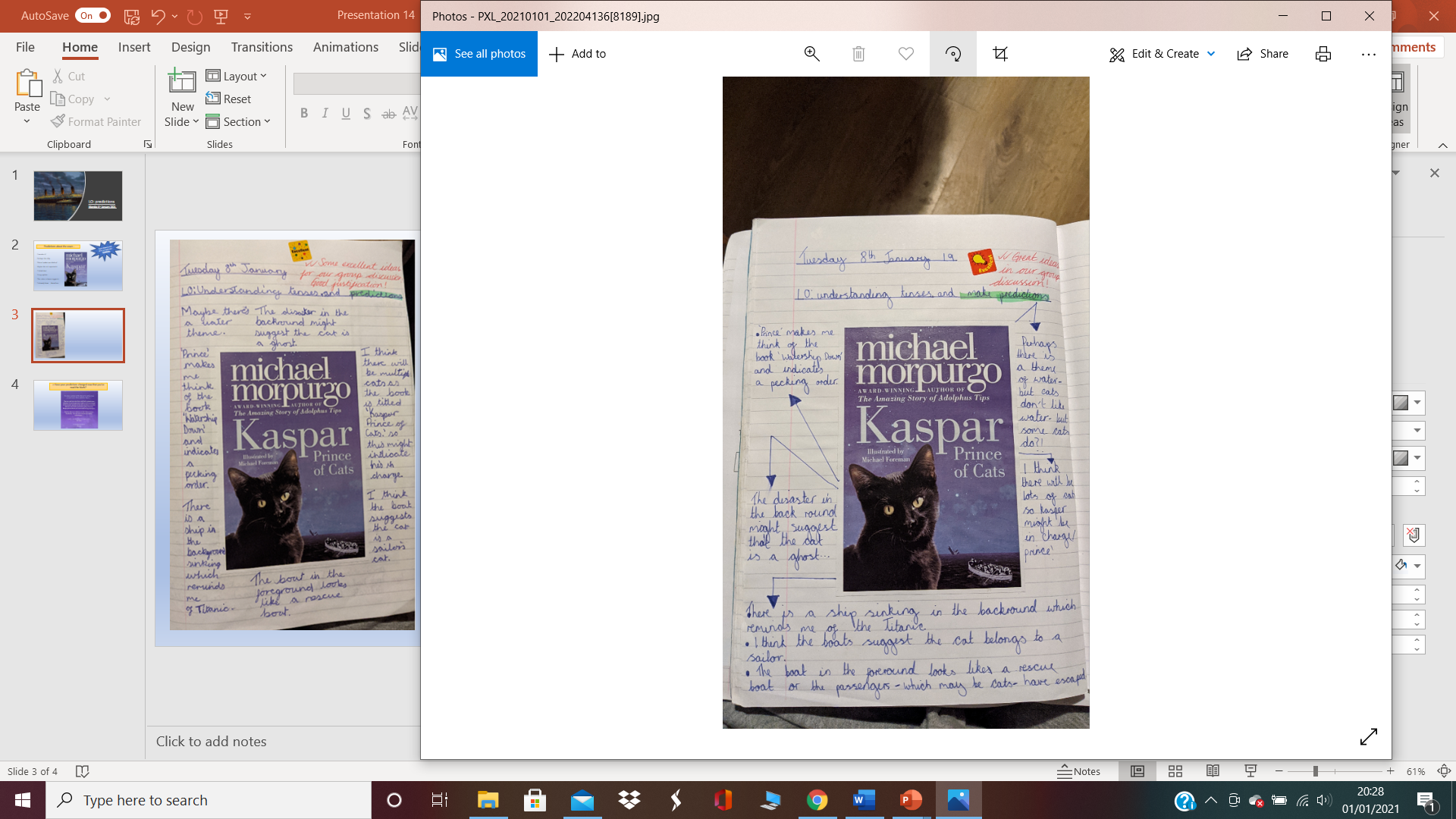 -> Have your predictions changed now that you’ve read the blurb?
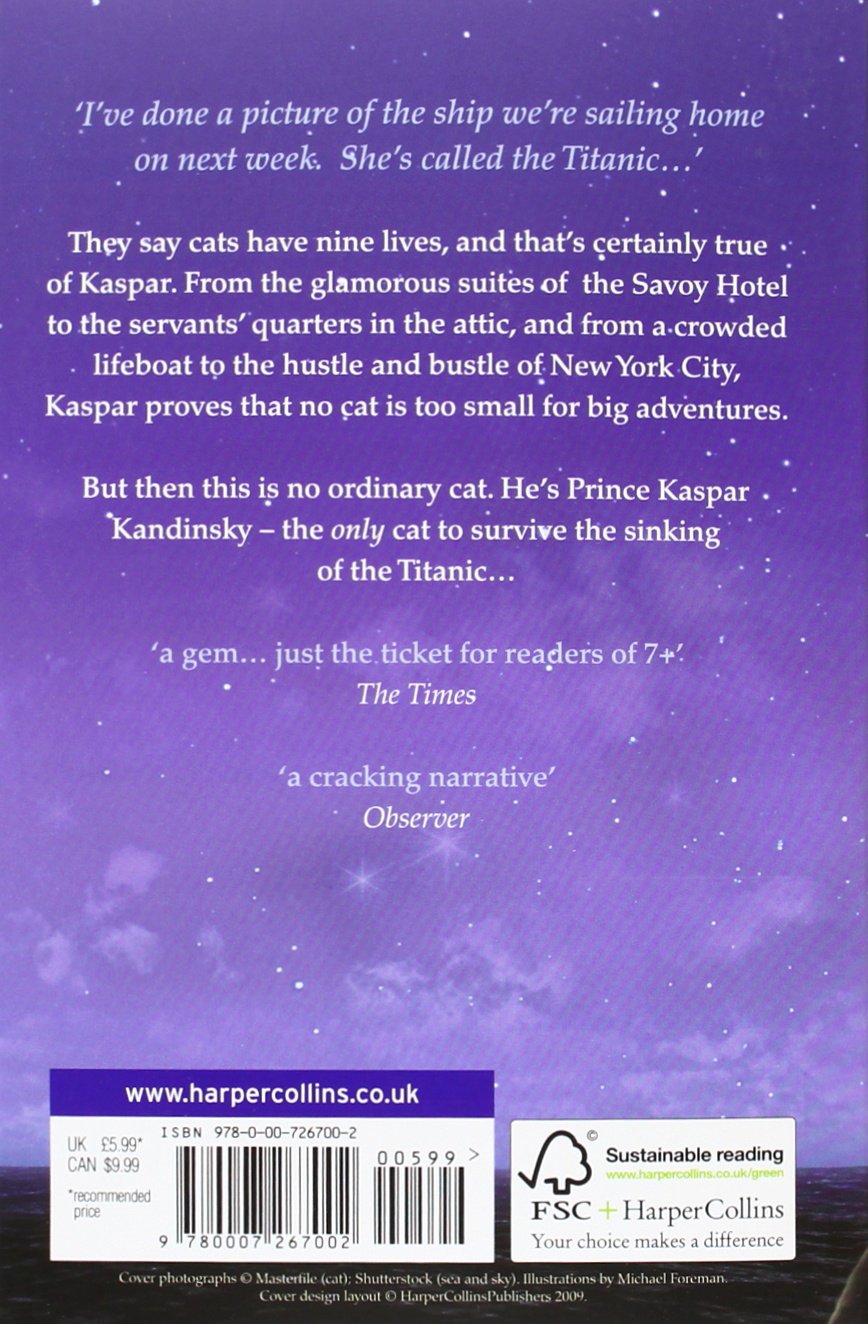 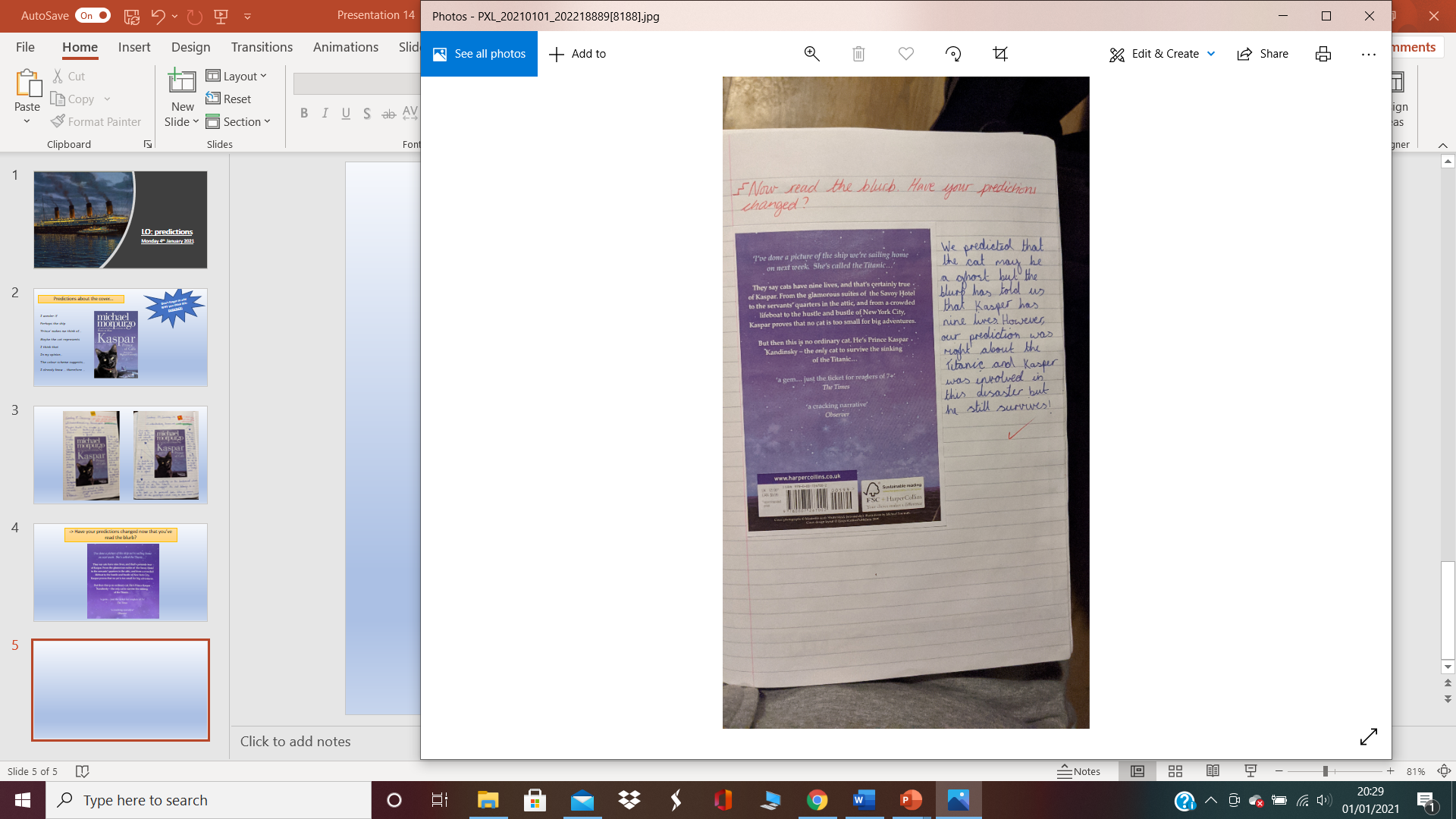 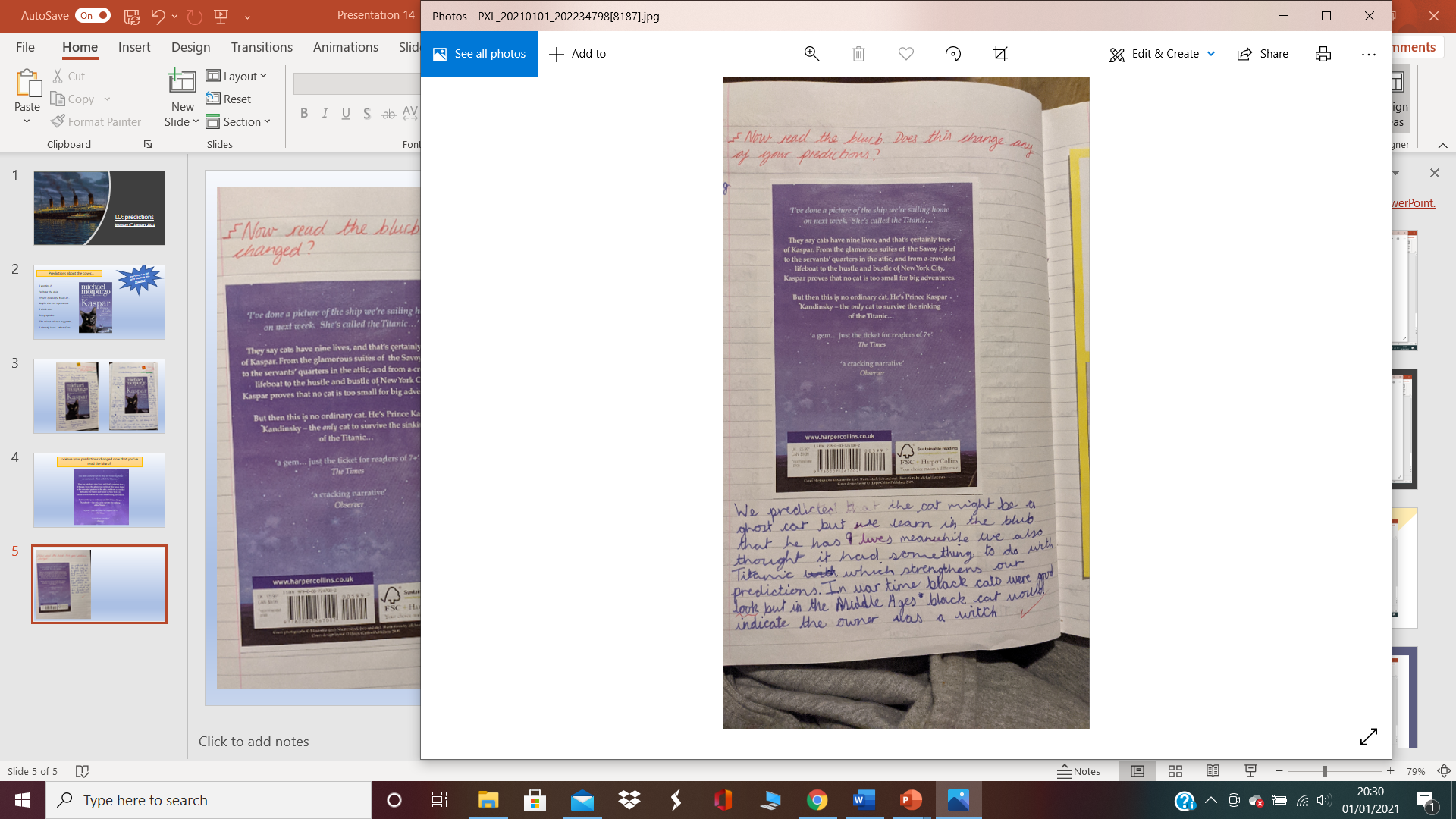